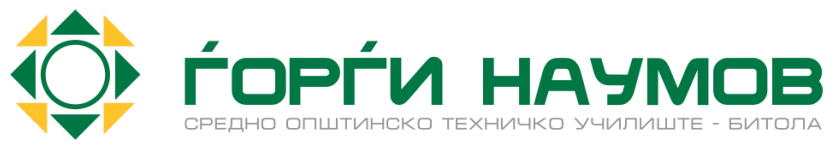 Магнетно запишување и репродукција
Запишување
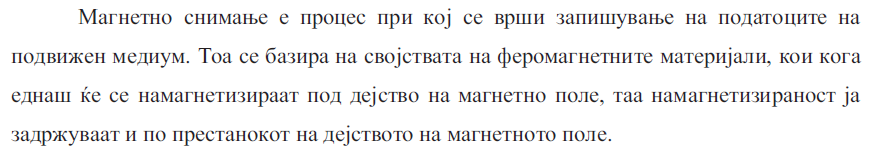 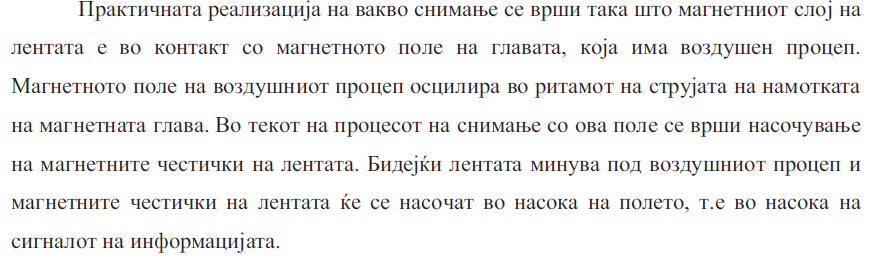 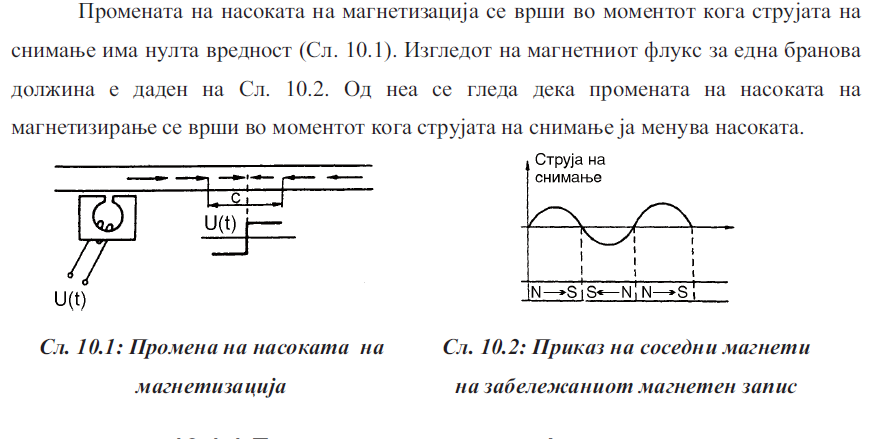 Репродукција
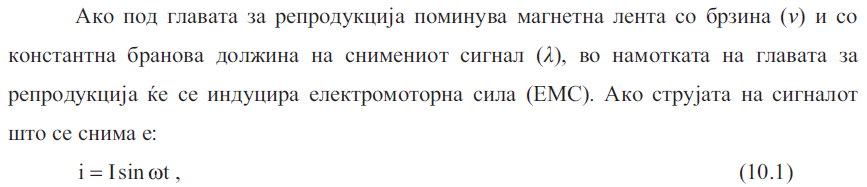 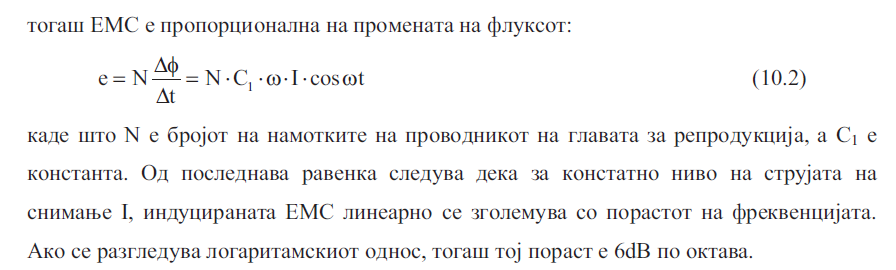 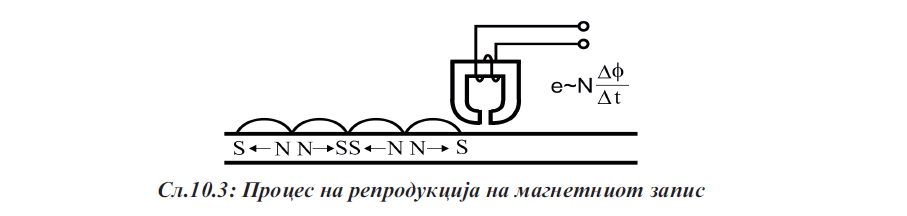 Благодарност за вниманието